9cM/ 9dM
D-Merkeintrag 22
Redewendungen
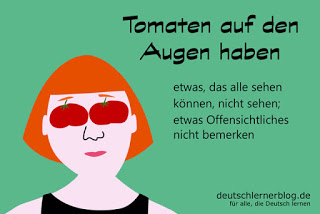 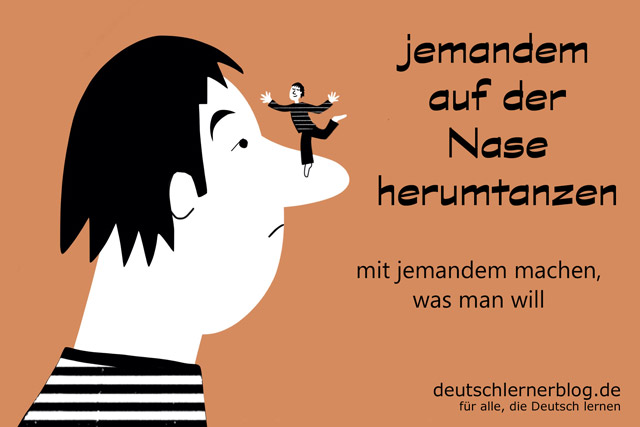 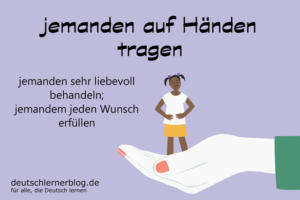 22.ME: Redewendungen
Redewendungen (auch: Redensarten) sind feste Wendungen, die man nicht wörtlich, sondern nur im übertragenen Sinn verstehen kann. Die Ursprünge sind heute oft gar nicht mehr bekannt, aber die Redewendungen selbst werden von Muttersprachlern sehr häufig verwendet.